Write down the date and today’s title
USING CARBON TO OBTAIN METALS FROM ORES
DO IT NOW; Remember, elements higher up in the reactivity series will displace elements lower down. Write down and use the words                  WILL or WILL NOT to complete the gaps below.
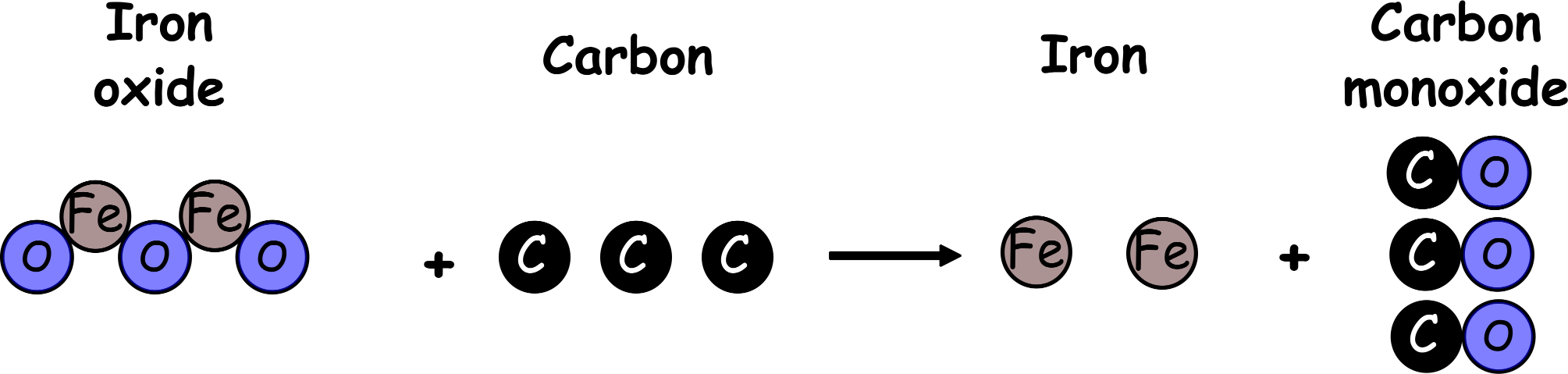 Carbon WILL NOT displace aluminium.
Carbon WILL  displace lead.
Carbon WILL NOT displace magnesium.
Carbon WILL displace copper.
Carbon WILL displace iron.
Carbon WILL NOT displace calcium.
Reactivity series
 potassium              Most reactive
 sodium
 calcium
 magnesium
 aluminium
 carbon
 zinc
 iron
 tin 
 lead
 hydrogen 
 copper  
 silver
 gold
 platinum                 Least reactive
Carbon ________ displace aluminium.
Carbon ________ displace lead.
Carbon ________ displace magnesium.
Carbon ________ displace copper.
Carbon ________ displace iron.
Carbon ________ displace calcium.
Sequence on click
in slide show.
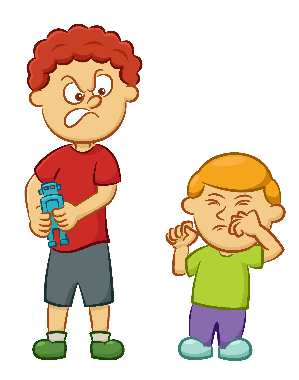 Stretch
Carbon can be used to obtain iron from iron oxide, look at the above equation, what is happening?                                                                                  Iron is used to make steel. How many uses of steel can you come up with?
Stretch
Carbon can be used to obtain iron from iron oxide, look at the above equation, what is happening? Carbon displaces iron from iron oxide                                                                                  Iron is used to make steel. How many uses of steel can you come up with?
nextpagescience ©
[Speaker Notes: Questions appear in slide show.]
SUMMARY
Carbon is a plentiful element that can be used to displace useful metals from their ores.

A large amount of iron is obtained using carbon to displace iron from iron oxide. This is done in giant blast furnaces.

Iron is used to make steel that has many uses such as……..…

Lead is also obtained from its ore using carbon to displace lead from lead oxide. Lead is widely used in car batteries, glass making and on buildings.
nextpagescience ©